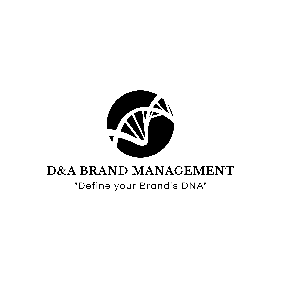 SMB CASE STUDY
BMW of
San Francisco
How One Wrong Business Listing
Can Mean Erroneous Listings Across the Web
BMW of
San Francisco
Case Study: BMW of San Francisco
Background
We ran an online reputation report on BMW of San  Francisco, and noticed that they had the wrong  address listed on many sites across the web. Sites like  Facebook, Yellowpages and Foursquare were leading  customers to an incorrect address.
BMW of San Francisco’s online visibility
The store owner entered their correct information  online. This is the same information that was found on  many listing sites and directories.
Despite a fairly high presence score, many sites reported  the wrong address. From search engines to review
sites, directories to social sites, BMW’s address was  consistently coming up incorrect.
Where do listings come from?
Google and other search engines get business listing  information from many sources, including:
business owners enter their own information
government sources
user-generated content (UGC)
Google sources (MapMaker, Places, etc)
data providers
This information is all compiled in Google’s server  cluster, and can be verified by a Google employee.  The most importantly weighted information in the US,  however, comes from the four major data providers
— Neustar/Localeze, Infogroup, Acxiom and Factual.  These providers disseminate their listing information  to over 300 listings sites — Yelp, yp.com, judy’s book  and many others.
2
Case Study: BMW of San Francisco
The why
When we looked at how BMW of San Francisco’s listing  appeared on the four major data providers, we found  that there were discrepancies with their listing and  what Acxiom was reporting. When we further delved  into the “details” section, it became clear that Acxiom  was reporting the wrong address that had been seen  on so many listing sites — 75 Howard Street.
Recurring erroneous listing:  75 Howard Street
Recurring erroneous listing:
75 Howard St
BMW of San Francisco had their information correct  on three out of the four major dataproviders, but their  address was listed incorrectly in many places. It’s not
enough to work with one, two, or even three of the four  major data providers. When a business has incorrect  information on even one of these major web influences,  that information is disseminated all over the web.
The Solution — Listing Distribution
Listing Distribution is part of our Listing Builder software. Listing Builder has several components that help businesses improve local search, reach consumers and correct  and verify business listing information. We partner with all four major listing data providers — Factual, Acxiom, Infogroup, and Neustar (Localeze) — which are trusted by  more than 300 listing directories, from prominent networks such as Urbanspoon to major auto manufacturers using it in their navigation systems. Our system ensures  correct business listing information with all four providers, and transparency reporting when that data is taken up.
3
Can they find you, or will they drive on by?
Be sure you’re found through accurate online  listings with Listing Distribution
Learn more about how our Digital Solutions can increase YOUR business. Contact us today!